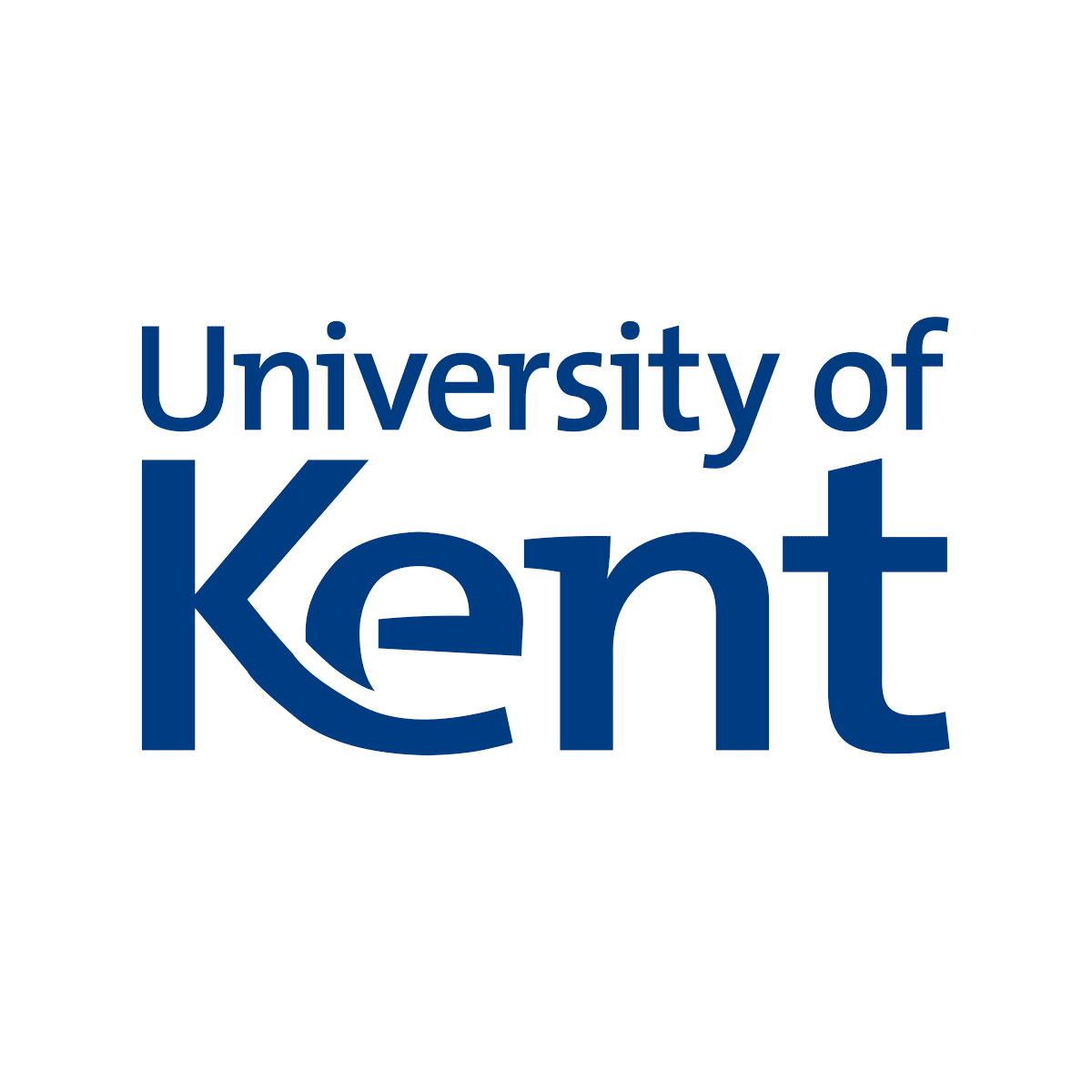 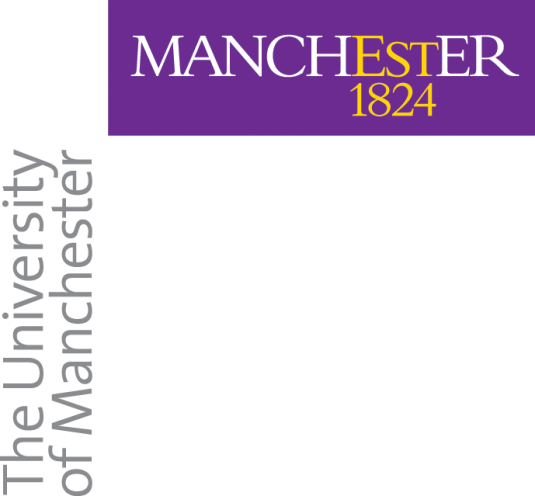 Uncertain futures: Organizational influences on the transition from work to retirement
Professor Chris Phillipson (The University of Manchester, UK), Dr. Sue Shepherd (The University of Kent, UK), Professor Sarah Vickerstaff (University of Kent, UK), and Dr. Mark Robinson (Leeds Beckett University, UK)
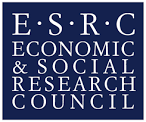 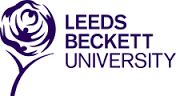 Areas for discussion
Policy context

Research focus

The study

Findings

Discussion
Policy Context
Policy context:
Drive to extending working life; abolition of the default retirement age (DRA); raising of SPA for both genders to age 66 from December 2018; phased until 2020; further rise to 67 by 2028
Employment context: 
Precarious working; technological changes with automation; rise of self-employment; continuing decline of trade unions (23% in 2016)
The key actors
Governments appear set on policies to encourage extended or ‘fuller working lives’ (Cridland Review, 2017)
Employers adjusting to a new demographic and labour market context (combined with Brexit)
Older workers facing an ‘uncertain future’ in reconciling the pressures associated with longer working, combined with job and pension insecurity (Kojola and Moen, 2016)
Changing influences on decision-making
Changing influences on decision-making:
1950s/1960s: dominance of the state in context of mandatory retirement & welfare state; employers role through DB pensions
1970s/1980s: importance of state & employers in facilitating early exit
1990s -: state, employers and individuals involved in managing the ‘zone’ of transition and more complex ‘work-endings’
Research Questions
How are ‘work-endings’ ‘managed’ given the ending of mandatory retirement?

 How is ‘age’ and the idea of the ‘older worker’ constructed within the workplace?

What support is provided for people entering the ‘retirement zone’?
Uncertain Futures: Managing Late Career Transitions and Extended Working Life
Mixed methods programme: quantitative: analysis of late-career transitions (ELSA/HRS)
Qualitative: workplace case studies examining organisational realities of EWL 
    - documentary data, focus groups, semi-
       structured interviews
    - data triangulation
    - Local Government & Train Operating Co.
Table 1: Participant Profile
Areas of analysis
Managing work-ending

The construction of age

Support in the retirement zone
Ambiguities of work-ending
Employees can no longer be compelled to retire at a fixed date but……
Managers might want them either to retire (as early as possible in the local government case); or (as in the example of the train operating company) at least give clear indications to ensure proper succession planning.
Pressures in local government
Employee: Where I work it’s fine. Good people…reasonable place to work…but there is a black cloud. Before that black cloud came everyone was happy and maybe we have had it too easy but that black cloud has made it not the place it was.
Interviewer: And the black cloud comes from the general environment?
Employee: Cuts and the fact is for the first time ever you haven’t got a job for life. You haven’t got a secure place at work and anything could happen. (LG EMP M29)
Talking about retirement
I think a lot of managers are quite wary about talking to people about what they want to do…for the fear of being ageist or trying to push somebody out or something like that…when we were looking at changing policies there was a kind of well if I don’t have this default retirement to prompt it…how do I raise the issue? You know… what if I am clumsy about it and the person gets upset. So … I think some people just avoid the issue. (LG HR F41)
We don’t raise the [retirement] issue because I think it would…I’d feel that they would take…not exception to it but if someone was saying ‘Well what are you thinking of doing now? Are you thinking of retiring? I wouldn’t have thought it would go down too well. (LG LM M47)
Succession planning
Problems with workforce planning were seen as a key issue for managers in the train company:
 Whereas before you could plan and you’d have 20 people retiring in 2015. I have no idea now who is actually going to go. (TR HR FO8). 
In the absence of direct conversations with employees, some managers commented that they did their succession planning on the basis of information they have gathered from ‘mess room conversations’ and ‘birthday celebrations’ where employees may comment about how many more birthdays they have to go before retirement.
Constructing age
In the case of local government, the pressure to reduce staff could also produce an environment where age-related judgements and stereotypes surfaced. 
Although the pressure to downsize was carried out through voluntary rather than compulsory means, this still produced insecurities surrounding ‘informal’ messages about the benefits or otherwise of ‘age’ and ‘experience’
The construction of age
I have heard someone who I thought should have known better saying: Well you know they’re 55 they’ll be going soon’. That shocked me because not everyone can go at 55; 55 is very young. And that was from quite a senior person; a senior male; 
I was… very shocked at that sort of attitude and felt worried about that obviously…you know…I am on the shelf because I am over 55. So I was very concerned about that when I heard that in a conversation. (LG EMP F24)
Age judgements
It’s open to everybody initially. You put in an application and then [they] look at you individually to see if they can do without you. So some people were in a position, especially the first time round [of voluntary early retirements/severance], of wanting to go but not being allowed to go. …..
So if you’re like social workers, if you’re in a job that’s really important…you have to stay. But like they let me go, I’m quite sure, because I’m not essential. I don’t feel essential always. (LG EMP F02)
Support in the retirement zone
An important finding from the interviews was that work cultures which had at one stage encouraged ‘preparation for retirement’ now had more restricted conversations with employees. 
In the case of local government, a range of policies were available which provided support to those with health issues, or those caring for a partner or relative, or wishing to reduce their hours of work.
Support in the retirement zone
‘One of the things we noticed was a large number of absences [which could be] attributed to bereavement reaction and it was quite high. So it could be the older workforce where they’ve faced bereavement of a partner or parents. And we have done more proactive work around that and that’s come down…that [absenteeism]’. (LG HR 38)
In contrast, the train operating company did not have a culture of part-time and flexible working. The workforce is predominantly full-time apart from some ticket office and administrative staff. Part-time working is deemed problematic for drivers because of the need to maintain competence
Rights in the workplace
First, the issue of leaving or continuing working carries considerable uncertainty. Individuals may be unsure of their rights within the workplace – one UK survey (carried out in 2016) found that 25% of people approaching retirement were still unaware that since 2011 age could no longer be used as grounds for retirement (Chartered Institute of Personnel and Development (CIPD), 2017)
Individualisation of risk
Second, if raising issues about retirement is viewed as potentially ‘discriminatory’ (DWP, 2017), responsibility is placed upon individuals to initiate discussions about their future intentions. The absence of clear guidelines may not create difficulties for those who have planned an appropriate form of work-ending but the evidence is that many people are not in this position. (Weyman et al., 2012)
Age discrimination
Third, our research raises issues about the negative way in which ‘age’ may be treated and constructed as a category inside organizations. Evidence from the European Social Survey confirms the extent to which people 50 and over worry that employers will express a preference for younger as opposed to older employees (Abrams et al., 2011). 
However, the more general issue here concerns the way in which organizations ignore processes which allow age-based discrimination to flourish – notably in period when staffing levels are being reduced
Labelling older workers
Fourth, related to the last finding, although researchers may focus on issues relating to what are termed ‘older workers’, organizations may themselves be reluctant to use this term
The research is conflicting on the value of talking about ‘older workers’:  it may increase problems facing people struggling to remain in work:  someone who becomes categorised by their age are potential targets for prejudice and discrimination (van der Heijden et al., 2008). 
Against this, failure to monitor the take-up and suitability of flexible working arrangements may leave older workers vulnerable during periods of change both during their own lives and that of the organization.
References
Chartered Institute of Personnel and Development (2017) Employee Views on Working Life. London: CIPD
IFF Research (2017) Employer Experiences of Recruiting, Retaining and Retraining Older Workers: Qualitative Research. Research Report No 940. London: Department for Work and Pensions
Lain D (2016) Reconstructing Retirement: Work and Welfare in the UK and USA. Bristol: Policy Press.
Weyman A, Wainwright D, O’Hara R, Jones P and Buckingham A (2012) Extending Working Life: Behaviour Change Interventions. London: Department for Work and Pensions.
Achieving fuller working lives: labour market and policy issues in the United Kingdom – C. Phillipson, S. A. Vickerstaff, D. Lain.July 2016http://onlinelibrary.wiley.com/doi/10.1002/j.1839-4655.2016.tb00373.x/abstract